4. Halüsinojenler
Bazı bitkilerde ve mantarlarda bulunduğu bilinen halüsinojenik bileşikler (veya ekstreleri) yüzyıllardır ve özellikle de dini ritüellerde kullanılmıştır. Hemen hemen tüm halüsinojenler alkaloit yapısındadır ve çoğu da asetilkolin, serotonin veya kateşolamin benzeri doğal nörotransmitterlere benzer kimyasal yapıya sahiptir. Halüsinojenlerin etkilerini kesin olarak nasıl gösterdikleri tam olarak bilinmezken, araştırmalar bu maddelerin etkilerini en azından kısmen nörotransmitterlerin etkisini engelleyerek veya nörotransmitterlerin bağlandığı reseptörlere bağlanarak gösterdiklerini ileri sürmektedir.
2
4. Halüsinojenler
Tanrı – insan  kutsal arabulucu

Peyot, esrar ve lizerjik asit türevleri…
3
Halüsinojenler kullanıldıkları zaman kişiyi gerçek dünyadan uzaklaştıran bileşiklerdr.
4
Varsanı veya halüsinasyon, bir his organını uyaran hiçbir nesne veya uyarıcı olmaksızın, alınan bir sanının varlığına inanma durumudur.
5
Halüsinasyon beş duyuda da yaşanabilir.
Tat alma 
Görme 
İşitme 
Dokunma 
Koklama duyularında çeşitli şekillerde kişinin hisleri doğrultusunda kişinin inanarak yaşadığı bir durumdur.
6
Gerçekte var olmayan algılar hastaya tamamen gerçek olarak gözükür. Yanında olan insanlarında bunu gördüğüne ve işittiğine inanır.
7
Halüsinojen maddeler genellikle ilaç olarak kullanılmazlar. Gerçekte bir psikoz hali  oluştururlar; halüsinasyon bu durumun sadece bir belirtisidir  Psikomimetik (psikozu taklit eden)

Bağımlılık oluşturan halüsinojenler, yapıları ve farmakolojik etki kalıpları bakımından farklı, heterojen grup teşkil ederler.
8
Halüsinojenler
Lizerjik asit türevleri

Esrar

Mantarlar

Diğerleri
9
Lizerjik Asit Türevleri
LSD (lizerjik asit dietil amid) en çok bilinen türev  yarı-sentetik.

Ergo alkaloitleri (Secale Cornutum), lizerjik asit türevidirler.
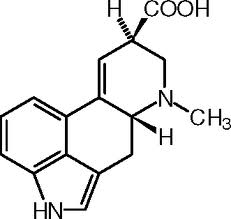 Lizerjik asit
10
LSD ve benzeri halüsinojenlerin yaptığı bağımlılığın özellikleri
Genellikle hafif veya orta derecede olmak üzere, değişik derecede psişik bağımlılık gelişir. Nadiren kuvvetli derecede olur.

LSD'ye karşı çabuk (birkaç gün içinde) ve genellikle ileri derecede tolerans gelişir. 

Kısa veya orta süreli kullanımda fiziksel bağımlılık oluşturmaz. Çok uzun süre kullananlarda fiziksel bağımlılık oluşturup oluşturmadığı tartışmalıdır.
11
Lizerjik asit bazı Convolvulaceae bitkilerinin tohumlarında da bulunmuştur; bu bitkiler lizerjik asit içerdiği bilinen tek yüksek bitkilerdir!

Ipomoea tricolor (I. violacea) bitkisinin tohumlarında bulunur. 
Ipomea hederacea bitkisinin tohumları Uzakdoğuda uzun zamandır purgatif kullanılışı vardır; British Pharmacepoeia’da da kayıtlıdır. Lizerjik asit içermez.
12
LSD (Liserjik Asit Dietilamid) :
Yarı sentetik. 

İnce, beyaz, toz. 

Bir sıvı ile karıştırıldığında renksiz, kokusuz ve tatsız bir hale gelir. 

LSD ilk olarak ergotaminden hareketle sentezlenmiştir.
13
LSD
BİLİNEN EN GÜÇLÜ HALÜSİNOJEN!!
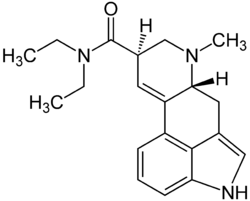 14
Albert Hofmann, Sandoz Laboratuvarlarında farmasötik kimya bölümünde çalışan  İsviçreli bir kimyager.
İlaç olarak kullanmak üzere, adasoğanı ve Secale Cornutum (ergo alkaloitleri) üzerinde izolasyon ve çeşitli sentez çalışmaları yapıyor.
Solunum ve dolaşım stimülanı olan ancak uterus kasları üzerinde  etki etmeyen lizerjik asit türevleri üzerinde çalışırken 1938’de LSD’yi ilk kez sentezliyor (LSD-25).
15
LSD, hayvan deneylerinde sonuç vermiyor  


1943  içinden bir ses, LSD-25’i tekrar sentezle diyor ve sentezliyor; parmaklarındaki maddenin bir kısmını yanlışlıkla yutuyor.
16
Bisiklet Günü - 19Nisan1943
Albert Hofmann bisikletle laboratuvardan evine dönerken, çevresindeki alemin nasıl ansızın değişiverdiğini şöyle anlatıyordu: "Önümdeki her şey dalgalanıyordu, her şey içbükey bir aynadan yansıyan bozuk görüntülere dönüşüyordu. Sanki olduğum yerde pedal çeviriyor, bir türlü yol alamıyordum."37 yaşındaki kimyager Hofmann o gün, tarihin ilk LSD tribini yaşıyordu.
17
Bisiklet Günü - 19Nisan1943
Evine ulaştığında öleceğini zannetti. Oda çevresinde fırıldak gibi dönüyor, duvarlar zıplıyordu. Aşina nesneler tuhaf, korkunç biçimler almaya başlamıştı. Eşyalar sürekli hareket ediyor, garip oyunlar oynuyordu. Birkaç saat sonra, "harikulade" diye tanımladığı bir tesir hissetmeye başladı. Ertesi gün ruh hali mükemmeldi; "Sanki önümde yepyeni bir hayat uzanıyordu, sanki dünya yeniden yaratılmıştı" diyordu.
18